You are your brand
Joed Lopez, MBA

Joedlopez.com
Panvisio.org
[Speaker Notes: Open up the video links and get them preloaded Joed…]
You are your brand
Things We Will Cover Today

Elements of Branding
How ”Branding” can be used to help build a positive reputation
How to develop your Brand for long-term success
[Speaker Notes: Open up the video links and get them preloaded Joed…]
Brand associations & Audit
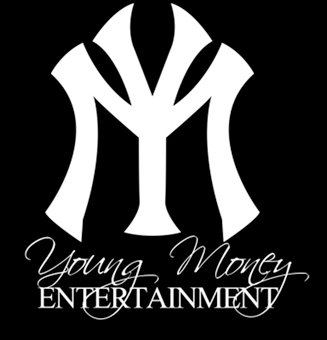 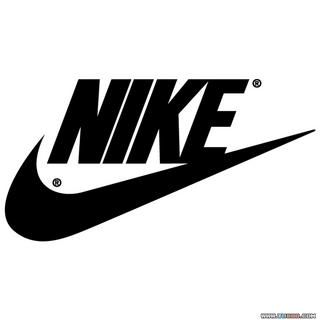 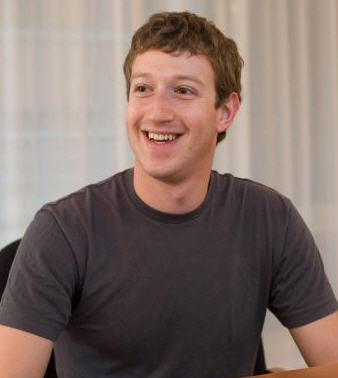 CMO: Chief Marketing Officer
“You are the Chief Marketing Officer for the brand called you, but what others say about your brand is more impactful than what you say about yourself.”

- Dan Schawbel
Know your brand!!!
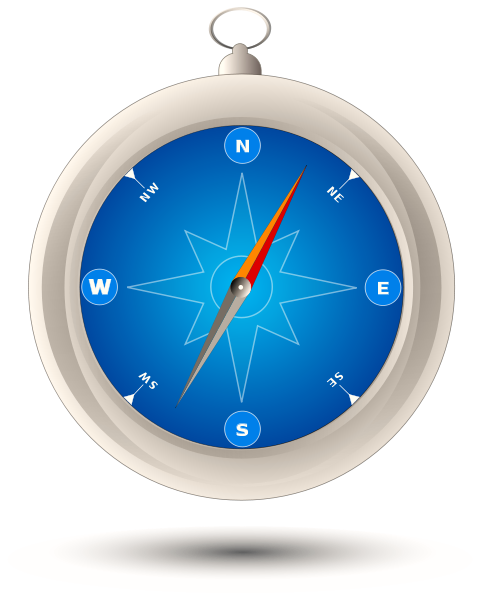 Brand Reputation
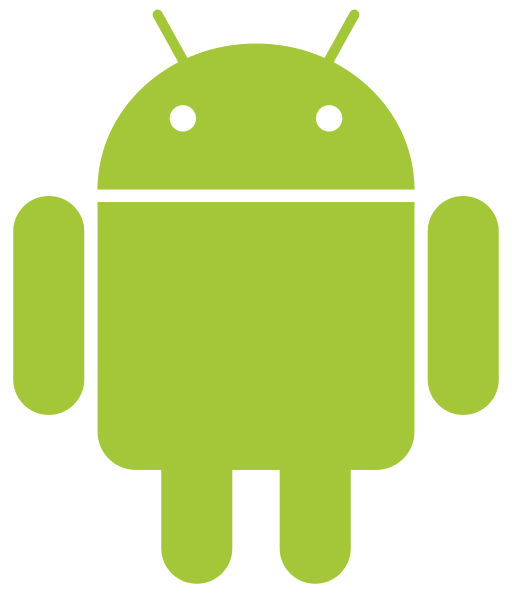 Brand Reputation
EXAMPLE
What are the thoughts and feelings people associate with…
 Google’s Android?
Apple’s iOS?
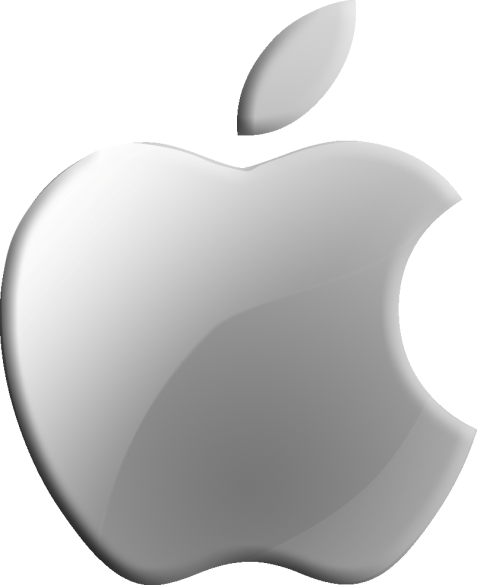 Brand Reputation
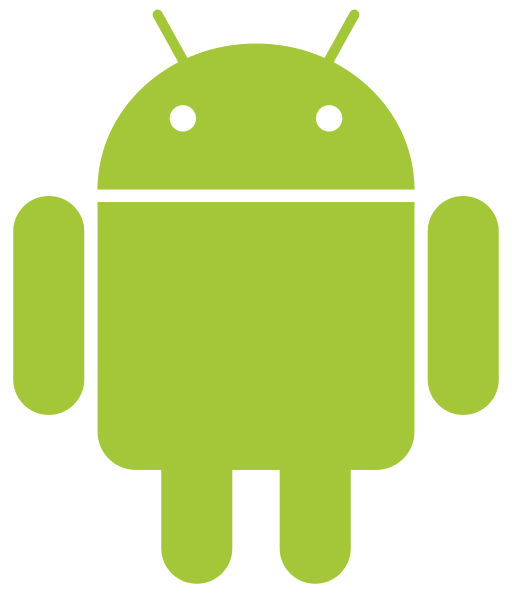 Brand Reputation
The Psychology of Brand Association
 Almost instant
Hard to break
Very powerful
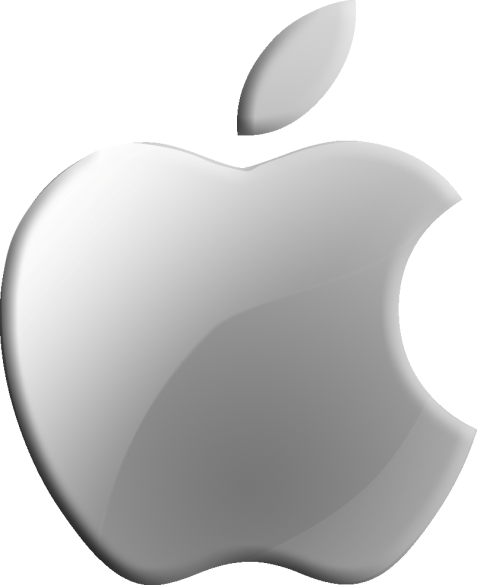 Example: Body language
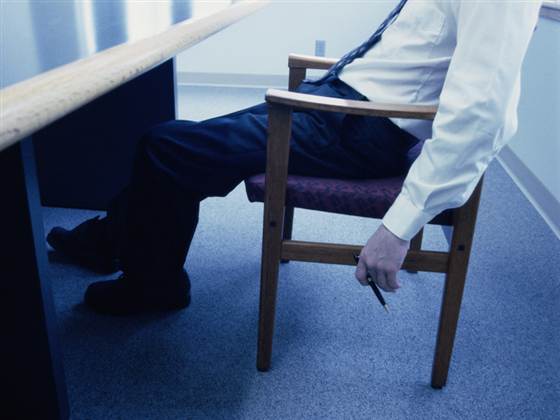 Brand Reputation
Image Management & Body Language
Posture impacts emotions
People size you up in 4 seconds or less.
Effective vs. Right
Word Choice! 
Enough Said!
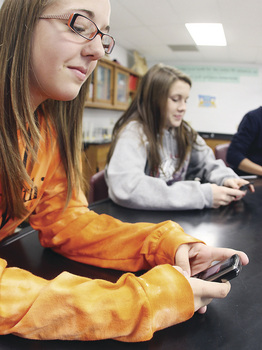 Brand Reputation Exercise
Brand Reputation
Activity (5-10 Min.)
What are some of the feelings and characteristics you would like to be known for?
E.g. “I would like to be known as an EOF leader who is (personal character, skill, achievement, service for others)
Brand value
Brand Value
Old Spice commercial…seriously?
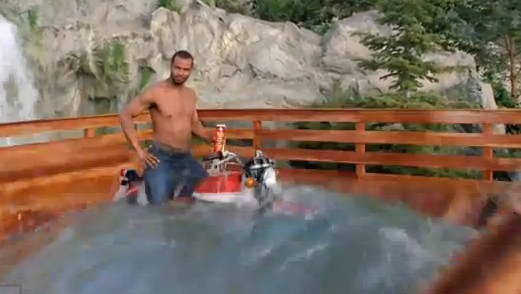 Brand value
Brand Value
No matter the marketing budget, the product has to do what it claims!
You are your “product”. What is your purpose?
ACTIVITY (5-10 Min.)
What are some of your strengths? (I am creative). 
How can they be used to increase your brand value?
E.g. “I want to have a community open mic fundraiser event.”
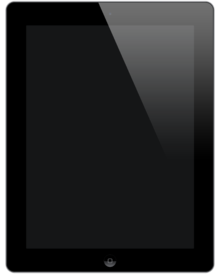 Brand Development
1st iPad vs. iPad 2
Released close together
2nd totally redesigned and 9x faster
…FOR THE SAME PRICE!

It is about constant improvement and being the best!
Brand Development
Brand Development
You Version 2.0 (Sophomore Year)
SMART Goals
Specific
Measurable
Action Based
Rewarding
Time bound
Brand Development
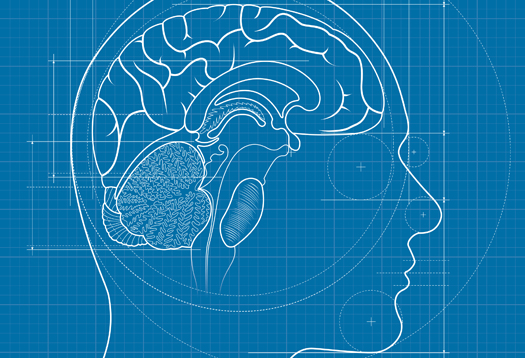 Brand development Plan
Write down your goals
Keep it in visual place (review daily)
Audio Books
YouTube Videos “How to __________”
Meetup.com 
Google/Facebook Groups
Start a Mastermind Group
So, we know its important…but how do we do it?! (continued)
Never stop investing and developing your product!!!
Organizational skills
Time management skills
Critical thinking skills
Feed your mind!
Tools to build your brand!
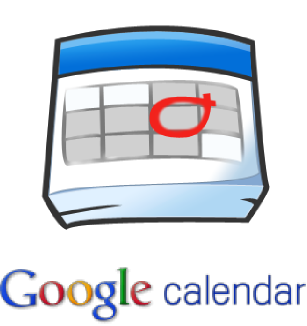 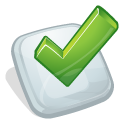 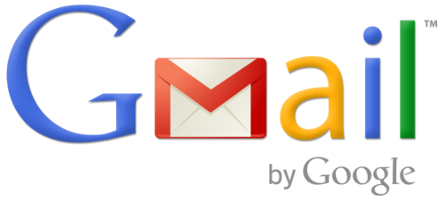 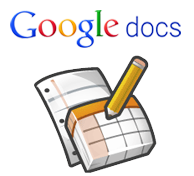 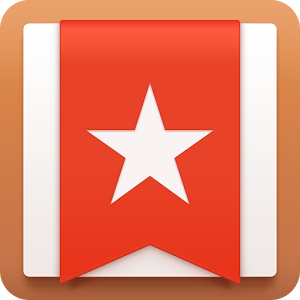 Wunderlist
Let’s keep in touch!www.joedlopez.comwww.panvisio.orglopez.joed@gmail.com@joedlopez1
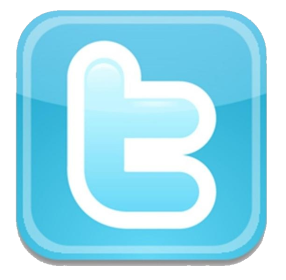